Bad Attitudes Towards Money
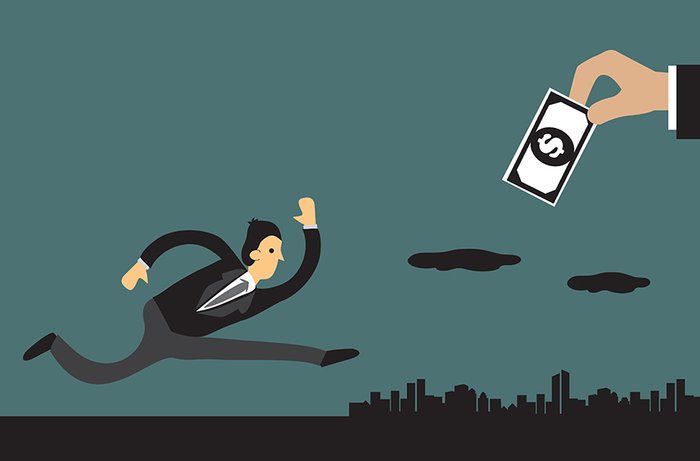 Proverbs 28
1. Money Must Never Be Obtained At the Expense of Our Character
Proverbs 28:6
One man is poor, the other is rich.
One man has integrity, he is upright (KJV).
The other man is perverse or crooked (ESV, NASU).
1. Money Must Never Be Obtained At the Expense of Our Character
Proverbs 28:6
One man is poor, the other is rich.
One man has integrity, he is upright (KJV).
The other man is perverse or crooked (ESV, NASU).
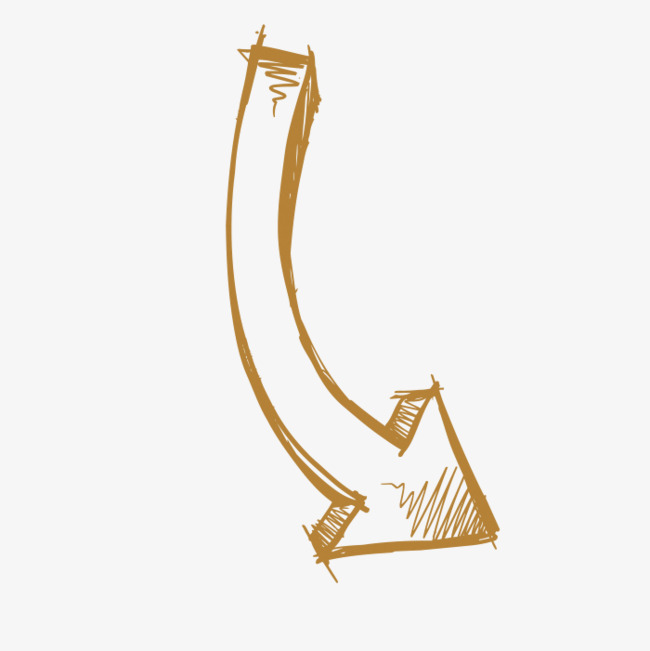 2. Money Must Never Be Obtained At the Expense of Others
A. Taking Advantage of Those in Distress for Money

“One who increases his possessions by usury and extortion gathers it for him who will pity the poor” (Prov. 28:8). 
This was forbidden in the Law of Moses (Ex. 22:25; Lev. 25:35-38).
“He who gives to the poor will not lack, but he who hides his eyes will have many curses” (Prov. 28:27).
2. Money Must Never Be Obtained At the Expense of Others
B. Abusing Power

These rulers were covetous, therefore they oppressed their subjects (v. 16).
A judge is not to show partiality (v. 21; Ex. 18:21).  
Those who are elevated in status often mistreat the poor (v. 3).
Isaiah 33:14-16
“The sinners in Zion are afraid; fearfulness has seized the hypocrites: ‘Who among us shall dwell with the devouring fire? Who among us shall dwell with everlasting burnings?’ 
  He who walks righteously and speaks uprightly, he who despises the gain of oppressions, who gestures with his hands, refusing bribes, who stops his ears from hearing of bloodshed, and shuts his eyes from seeing evil: 
  He will dwell on high; his place of defense will be the fortress of rocks; bread will be given him, his water will be sure.”
2. Money Must Never Be Obtained At the Expense of Others
C. Robbing One’s Parents

“Whoever robs his father or his mother, and says, ‘It is no transgression,’ the same is companion to a destroyer” (Prov. 28:24). 
Jesus had to deal with this (Matt. 15:4-6). 
Such a person is worse than a common thief. He is ungrateful, disrespectful and cruel.
3. Money Must Be Obtained Through the Proper Channels
“A faithful man will abound with blessings, but he who hastens to be rich will not go unpunished” (Prov. 28:20). 

“A man with an evil eye hastens after riches, and does not consider that poverty will come upon him” (v. 22).
3. Money Must Be Obtained Through the Proper Channels
One who is in a hurry to get rich…
Does not care what he has to do to get it (1 Tim. 6:9-10). 
Does not care where it will take him (Gen. 13:8-13).
Does not care what it will cost him (2 Kings 5:20-27).
3. Money Must Be Obtained Through the Proper Channels
“Wealth gained by dishonesty will be diminished, but he who gathers by labor will increase” (Prov. 13:11). 

“The plans of the diligent lead surely to plenty, but those of everyone who is hasty, surely to poverty” (Prov. 21:5).
4. Money Is Deceptive: Don’t Put Your Trust In It
“The rich man is wise in his own eyes, but the poor who has understanding searches him out” (Prov. 28:11). 

“The name of the Lord is a strong tower; the righteous run to it and are safe.   The rich man’s wealth is his strong city, and like a high wall in his own esteem” (Prov. 18:10-11).
4. Money Is Deceptive: Don’t Put Your Trust In It
“He who trusts in his riches will fall, but the righteous will flourish like foliage” (Prov. 11:28). 

Riches are uncertain (1 Tim. 6:17).
Riches are deceitful (Matt. 13:22). 
Riches are temporary (Prov. 23:5).
Bad Attitudes Towards Money
Money must never be obtained at the expense of our character. 
Money must never be obtained at the expense of others. 
Money must be obtained through the proper channels.
Money is deceptive: don’t trust it.
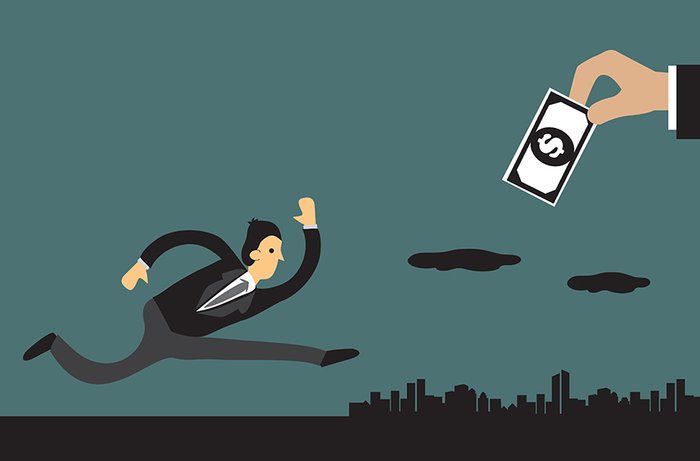